Figure 6. Mutual information between beta frequency and movement direction. Average corrected mutual information ...
Cereb Cortex, Volume 22, Issue 9, September 2012, Pages 2148–2159, https://doi.org/10.1093/cercor/bhr299
The content of this slide may be subject to copyright: please see the slide notes for details.
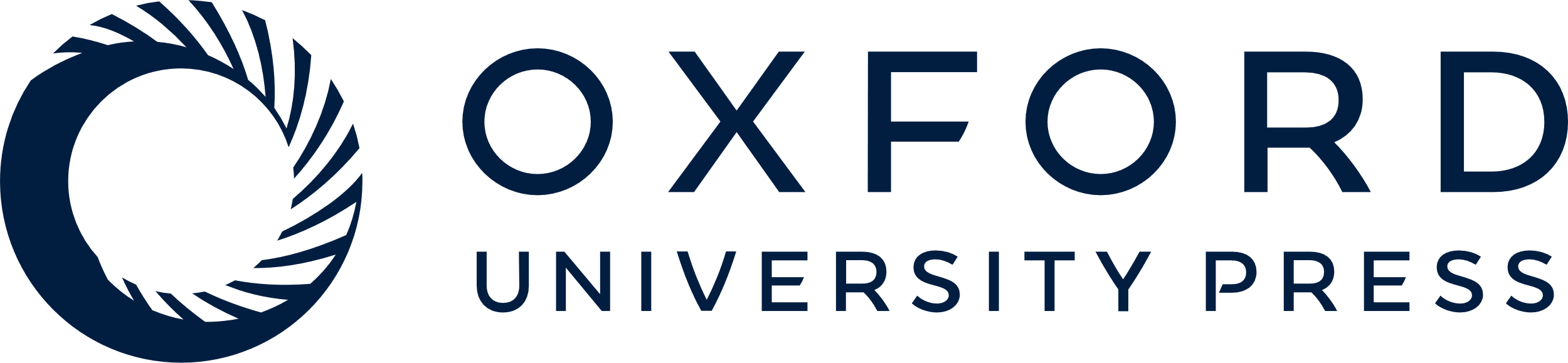 [Speaker Notes: Figure 6. Mutual information between beta frequency and movement direction. Average corrected mutual information (MuIemp − MuIsh) between beta frequency and movement direction for all LFPs with significant information in short-delay trials, for different frequency bin sizes. Dashed lines indicate ±standard error. The percentages of LFPs that contained significant information about movement direction, averaged across the different frequency bin sizes, were 30.2%, 9.0%, 7.2% in monkey T and monkey M LO and HI, respectively, corresponding to the average proportions of all 6-direction LFPs that are included in the plot (for each bin size only the LFPs significant for that bin size were included).


Unless provided in the caption above, the following copyright applies to the content of this slide: © The Author 2011. Published by Oxford University Press. All rights reserved. For permissions, please e-mail: journals.permissions@oup.com]